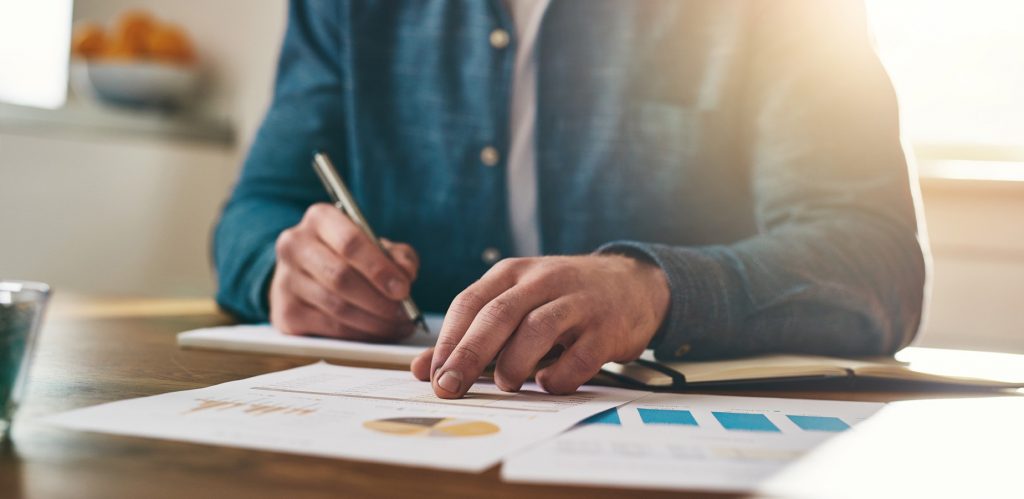 Template PP MJ
Insert your own/relevant picture

February 8, 2022
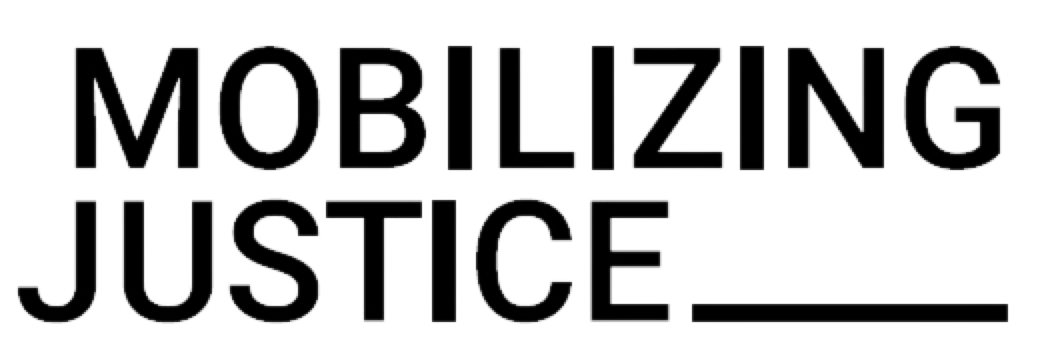 Mood Board
Please Visit our mood board here: Mobilizing Justice (invisionapp.com)

Our Font is Roboto Regular and Roboto Bold.
Colors
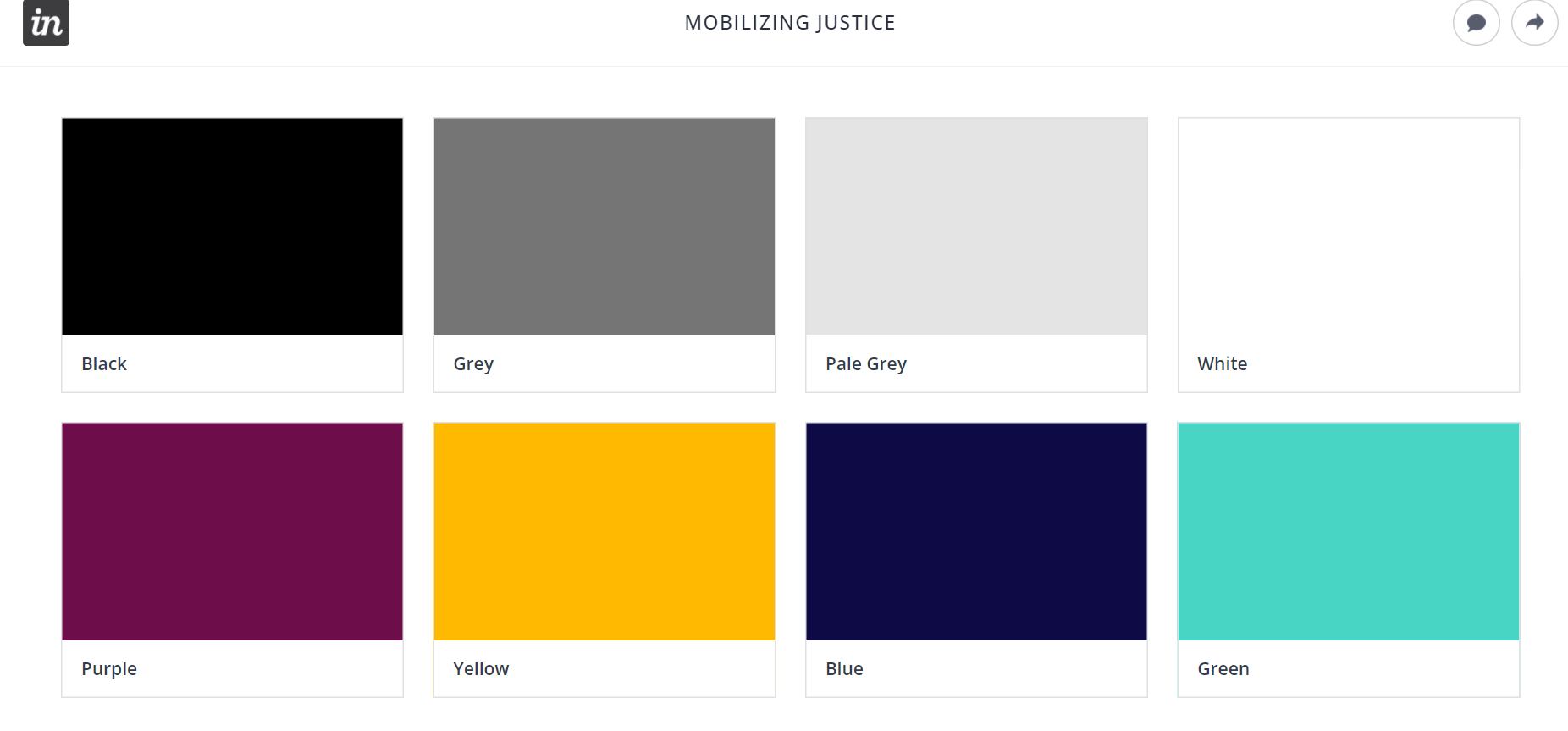 Insert Title
Text 
Text
Text
Text
Text
Text
Text
Text
Thank You
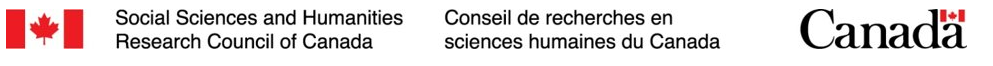